Service Review board – SLA IS
Mesiac Rok
Agenda
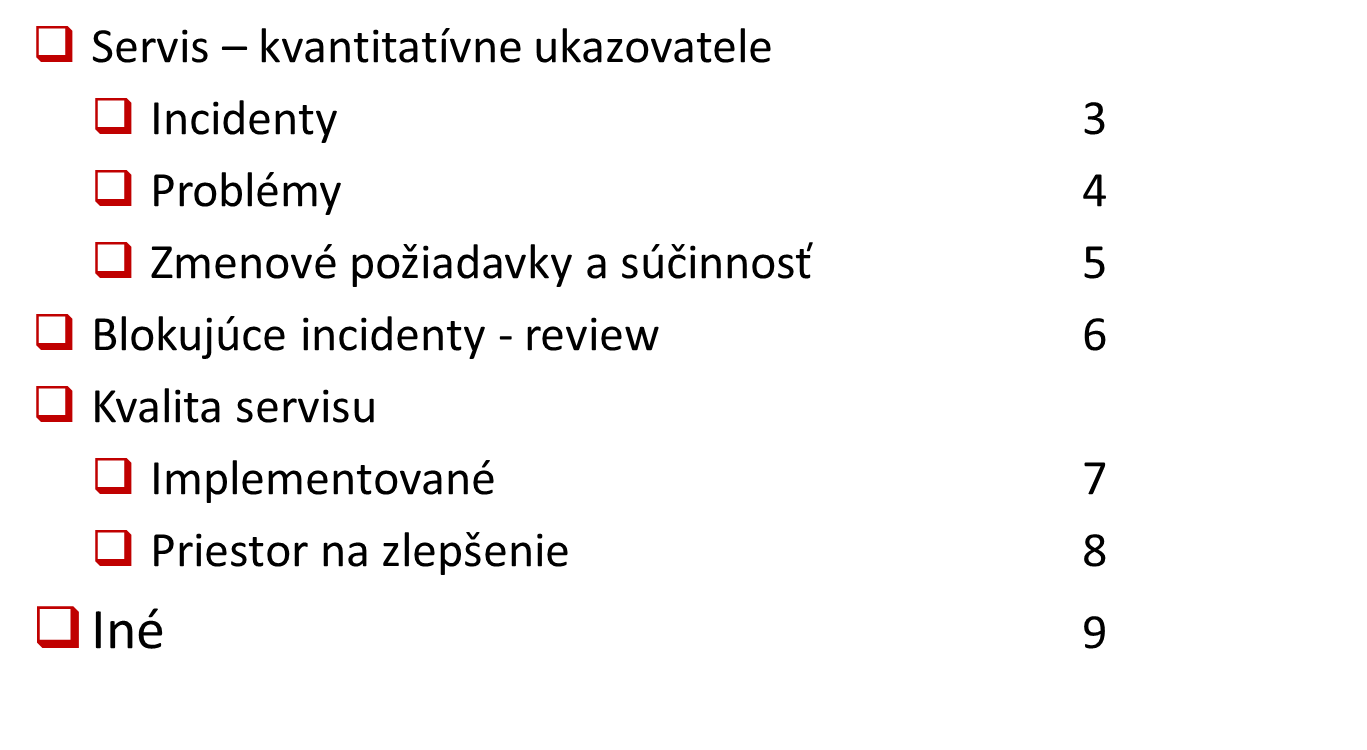 Servis – kvantitatívne ukazovatele
Komentár – ak treba
3
Servis – kvantitatívne ukazovatele
Komentár – ak treba
4
Servis – kvantitatívne ukazovatele
Komentár – ak treba
5
Identifikátor blokujúceho incidentu
Vytvorený:	  
Skutočná odozva:
Termín vyriešenia:
Vyriešený:
Popis incidentu/problému:
Popis riešenia + “follow up”:
6
Kvalita servisu – implementované zlepšenia
Čo sme urobili, aby sa kvalita servisu zlepšila – procesne, technicky ....
7
Kvalita servisu – priestor na zlepšenie
Čo by sa malo zlepšiť s konkrétnymi príkladmi, kedy to nefungovalo
8
Iné
Veci na diskusiu, ktoré neboli zahrnuté na predchádzajúcich „slides“
9